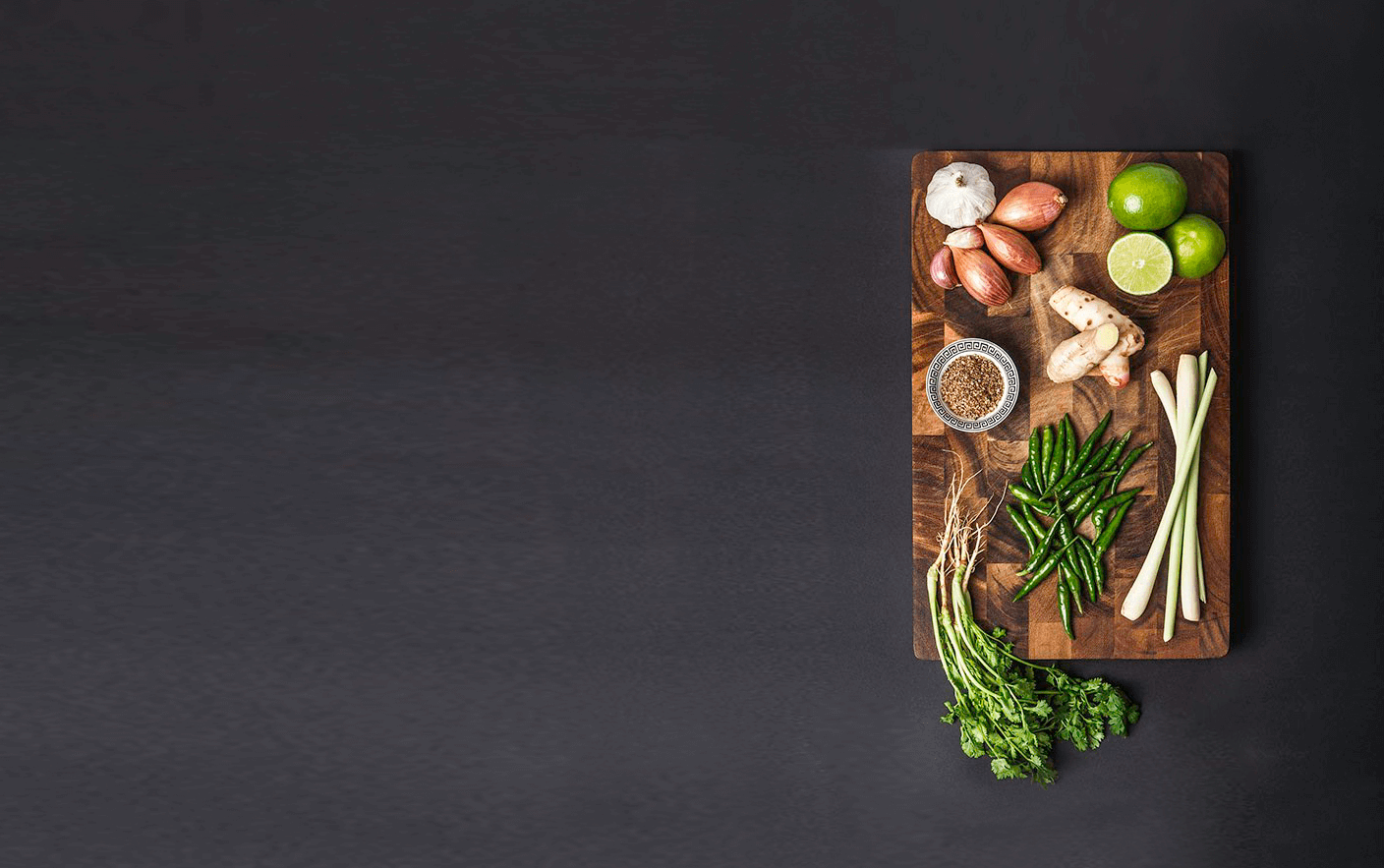 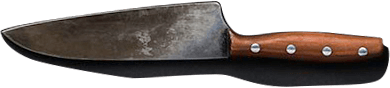 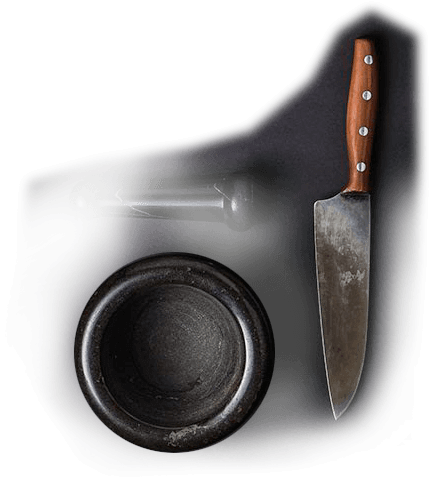 餐饮品牌推广方案PPT模板
Food and beverage industry (Catering) is a food production and management industry through instant processing, commercial sales and service labor in one, to provide consumers with a variety of beverages, food, consumer sites and facilities.
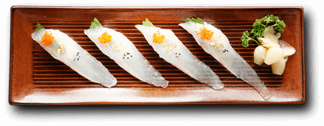 Brand
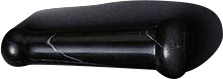 Promotion
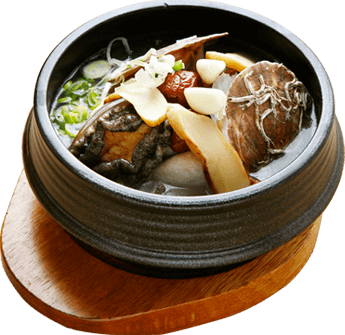 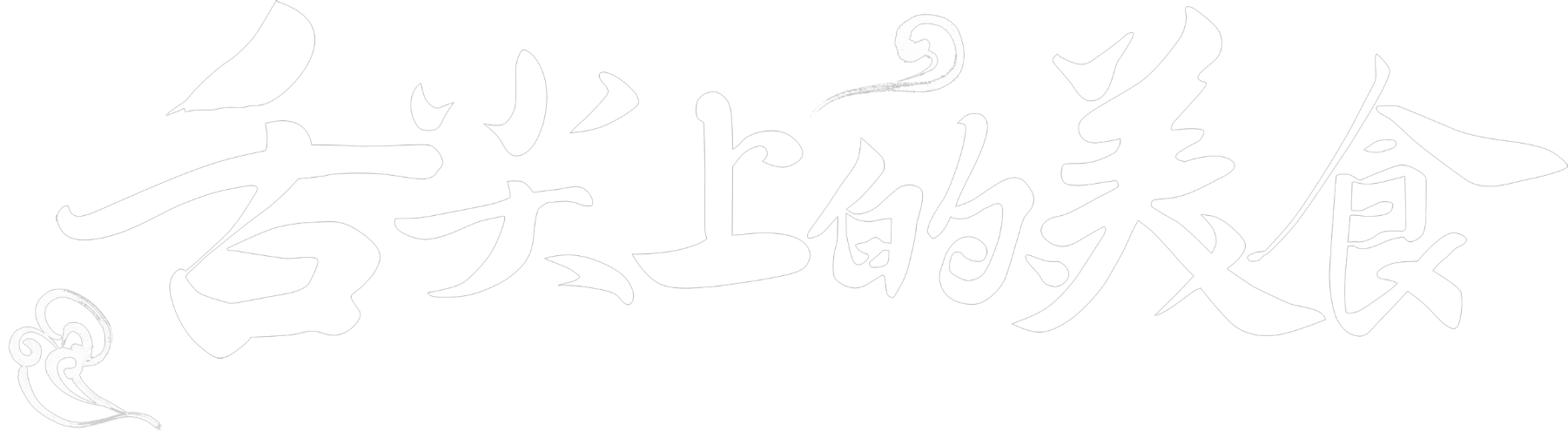 餐饮品牌推广方案
Brand Promotion Program
Food and beverage industry (Catering) is a food production and management industry through instant processing, commercial sales and service labor in one, to provide consumers with a variety of beverages, food, consumer sites and facilities.
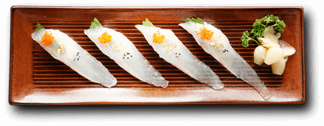 01
市场分析
market analysis
02
目标定位
target location
Brand
目录
CONTENT
03
Promotion
推广策略
Promotion strategy
04
品牌故事
Brand story
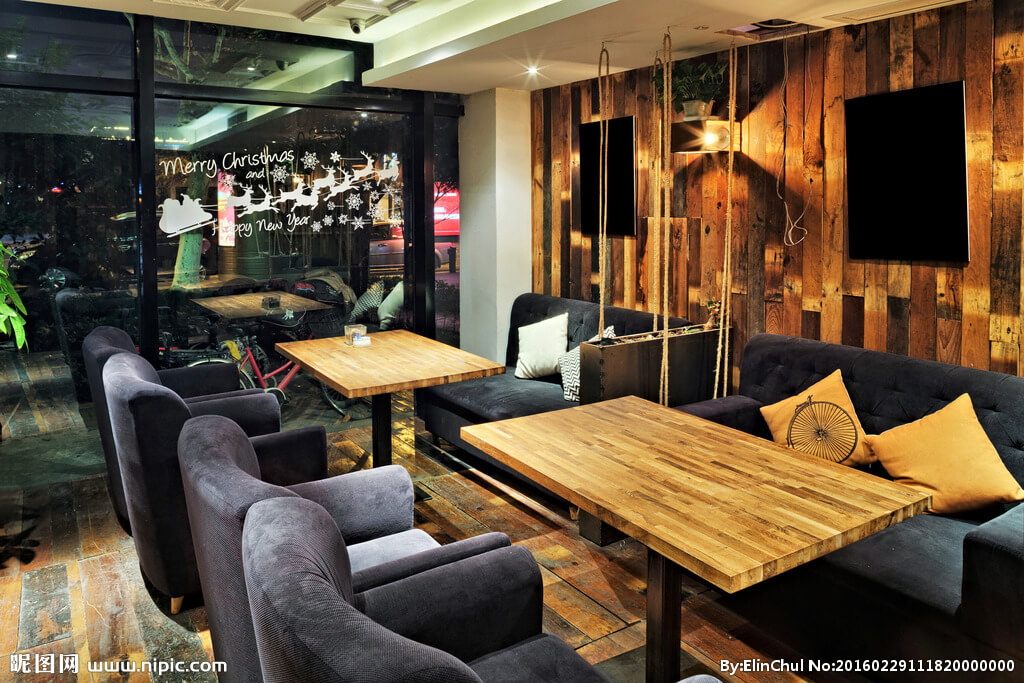 01
市场分析
Brand
Promotion
market analysis
一、市场环境分析
二、竞争对手分析
Brand
Promotion
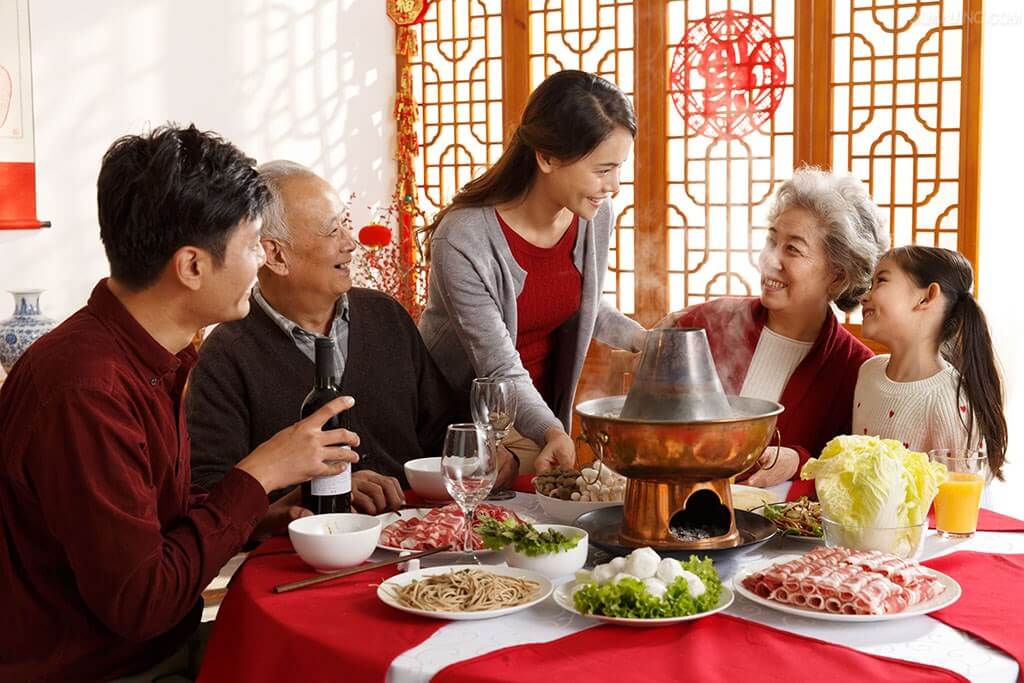 市场环境分析
market analysis
Food and beverage industry (Catering) is a food production and management industry through instant processing, commercial sales and service labor in one, to provide consumers with a variety of beverages, food, consumer sites and facilities.
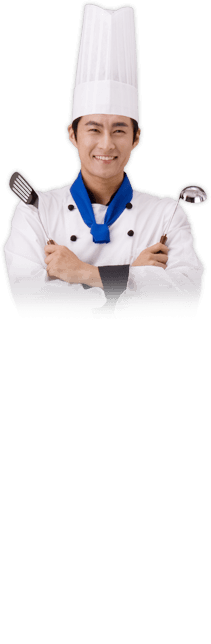 团队分析
market analysis
输入您的内容输入您的内容输输入您的内容输入您内容输入您的内容输入您的内容入您的内容输入您的内输入您的内容输入您的内容输输入您的内容输入您内容输入您的内容输入您的内容入您的内容输入您的容
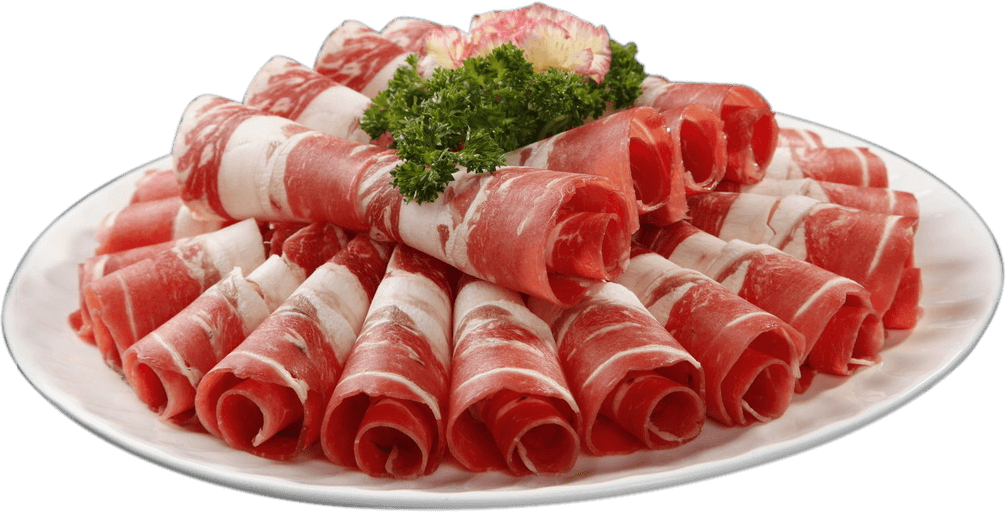 标题文字
标题文字
标题文字
输入您的内容输入您的内容输输入您的内容输入您的内容输入您
输入您的内容输入您的内容输输入您的内容输入您的内容输入您
输入您的内容输入您的内容输输入您的内容输入您的内容输入您
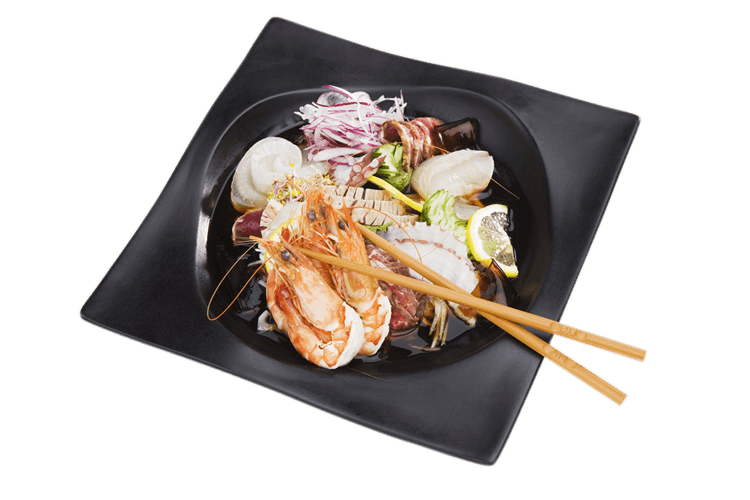 标题文字
标题文字
输入您的内容输入您的内容输输入您的内容输入您的内容输入您的内容输入您的内容入您的内容输入您的内容
输入您的内容输入您的内容输输入您的内容输入您的内容输入您的内容输入您的内容
入您的内容输入您的内容
标题文字
标题文字
输入您的内容输入您的内容输输入您的内容输入您的内容输入您的内容输入您的内容
入您的内容输入您的内容
输入您的内容输入您的内容输输入您的内容输入您的内容输入您的内容输入您的内容入您的内容输入您的内容
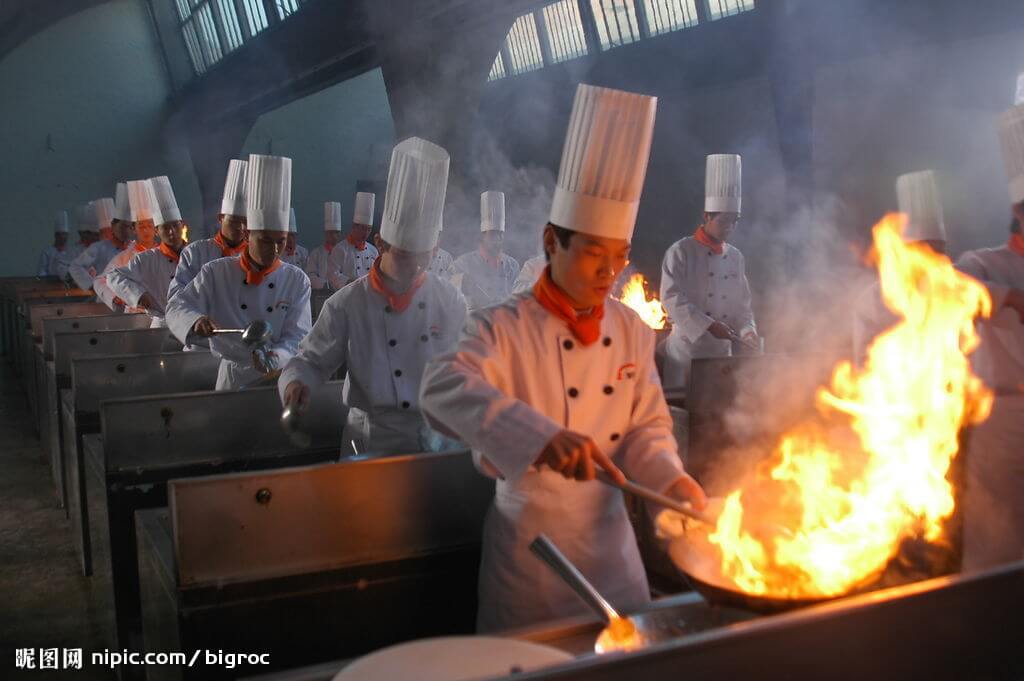 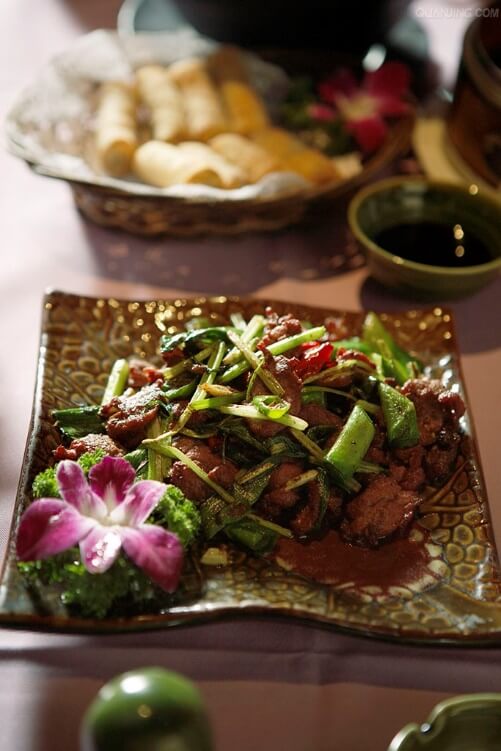 市场环境分析
market analysis
Food and beverage industry (Catering) is a food production and management industry through instant processing, commercial sales and service labor in one, to provide consumers with a variety of beverages, food, consumer sites and facilities.
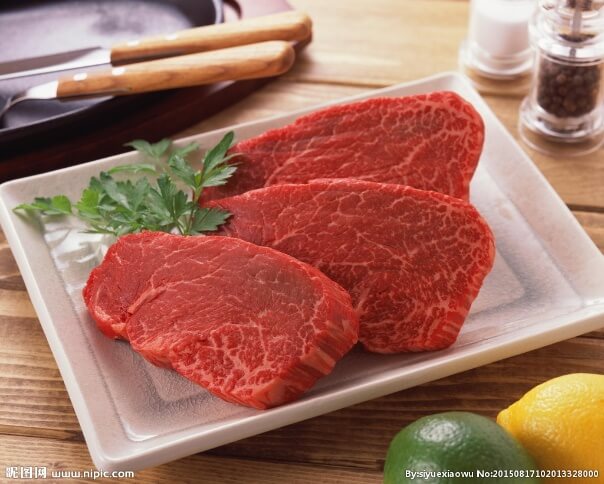 标题文字
标题文字
输入您的内容输入您的内容输输入您的内容输入您的内容输入您的内容输入您的内容入您的内容输入您的内容
输入您的内容输入您的内容输输入您的内容输入您的内容输入您的内容输入您的内容
入您的内容输入您的内容
Social
Marketing
标题文字
标题文字
输入您的内容输入您的内容输输入您的内容输入您的内容输入您的内容输入您的内容
入您的内容输入您的内容
输入您的内容输入您的内容输输入您的内容输入您的内容输入您的内容输入您的内容入您的内容输入您的内容
Games
Cloud
01
02
Issue #1
Title Example
20%
输入您的内容输入您的内容输入您的输入您的内容输入您的内容输入
Issue #2
Title Example
30%
输入您的内容输入您的内容输入您的输入您的内容输入您的内容输入您的内容

06


11
11
Issue #6
Title Example
85%
03
输入您的内容输入您的内容输入您的输入您的内容


Issue #3
Title Example
45%

输入您的内容输入您的内容输入您的输入您的内容输入您的内容
05
04
Title Example
Issue #5
98%
输入您的内容输入您的内容输入您的输入您的内容输入您的内容输入
Title Example
Issue #4
23%
输入您的内容输入您的内容输入您的输入您的内容输入您的内容输入您的内容输入
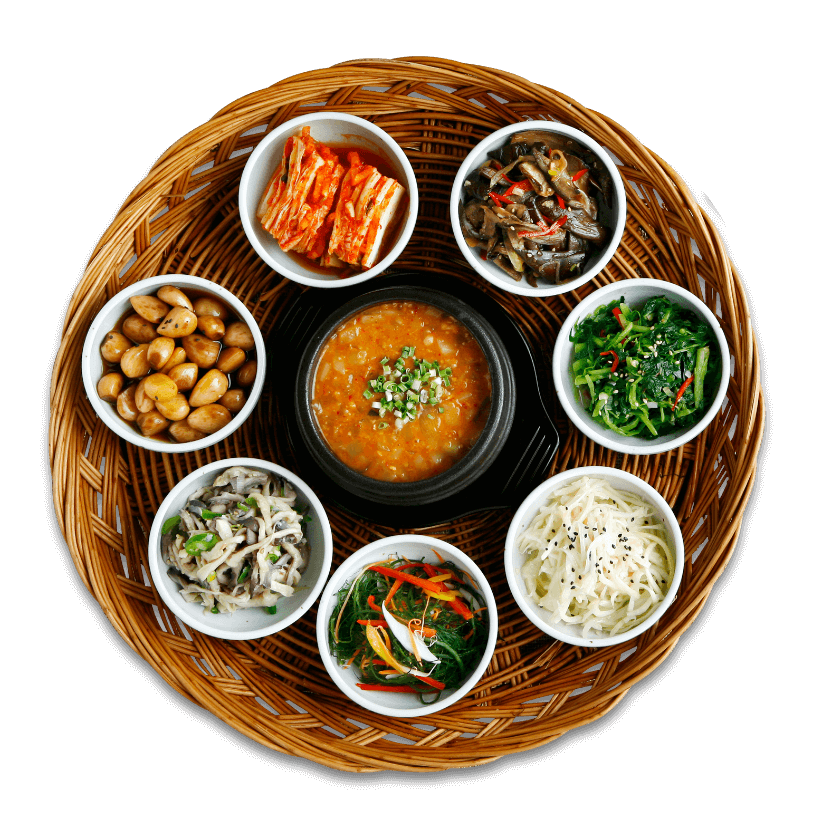 Issue #1
输入您的内容输入您的内容输入您的输入您的内容输入您的内容输入
Issue #2
输入您的内容输入您的内容输入您的输入您的内容输入您的内容输入您的内容
12
Issue #6
输入您的内容输入您的内容输入您的输入您的内容
Issue #3
输入您的内容输入您的内容输入您的输入您的内容输入您的内容
Issue #5
输入您的内容输入您的内容输入您的输入您的内容输入您的内容输入
Issue #4
输入您的内容输入您的内容输入您的输入您的内容输入您的内容输入您的内容输入
标题文字
标题文字
S
W
输入您的内容输入您的内容输入您的内容输入您的内容输入您
输入您的内容输入您的内容输入您的内容输入您的内容输入您
T
O
标题文字
标题文字
输入您的内容输入您的内容输入您的内容输入您的内容
输入您的内容输入您的内容输入您的内容输入您的内容输入您
标题文字
标题文字
A
B
输入您的内容输入您的内容输入您的输入您的内容输入您的内容输入
输入您的内容输入您的内容输入您的输入您的内容输入您的内容输入您的内容输入您的内容
B
A
Title Example
Title Example
Title Example
标题文字
标题文字
C
D
输入您的内容输入您的内容输入您的输入您的内容输入您的内容输入您的内容输入您的
输入您的内容输入您的内容输入您的输入您的内容输入您的内容输入您的内容
D
Title Example
C
您的内容打在这里，或者通过复制您的文本后，在此框中选择粘贴，并选择只保留文字。您的内容打在这里，或者通过复制您的文本后，在此框中选择粘贴，并选择只保留文字。
您的内容打在这里，或者通过复制您的文本后，在此框中选择粘贴，并选择只保留文字。
点击添加文本
点击添加文本
点击添加文本
点击添加文本
15
15
输入您的副标题
输入您的简短文字介绍内容，内容务必精简。输入您的简短文字介绍内容，内容务必精简。输入您的简短文字介绍内容，内容务必精简。输入您的简短文字介绍内容，内容务必精简。输入您的简短文字介绍内容，内容务必精简。输入您的简短文字介绍内容，内容务必精简。输入您的简短文字介绍内容，内容务必精简。输入您的简短文字介绍内容，内容务必精简。输入您的简短文字介绍内容
03
01
04
02
Just start
Just start
Just start
Just start
输入您的内容输入您的内容输入您的内容输入您的内容
输入您的内容输入您的内容输入您的内容输入您的内容
输入您的内容输入您的内容输入您的内容输入您的内容
输入您的内容输入您的内容输入您的内容输入您的内容
16
16
输入您的副标题
输入您的简短文字介绍内容，内容务必精简。输入您的简短文字介绍内容，内容务必精简。输入您的简短文字介绍内容，内容务必精简。输入您的简短文字介绍内容，内容务必精简。输入您的简短文字介绍内容，内容务必精简。输入您的简短文字介绍内容
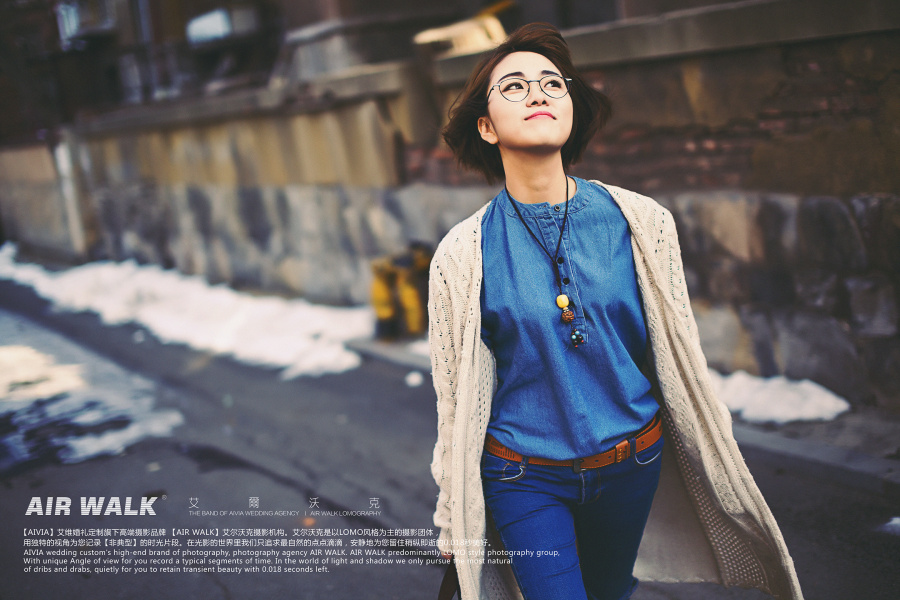 02
目标定位
Brand
Promotion
target location
一、市场环境分析
二、竞争对手分析
Brand
Promotion
标题文字
输入您的内容输入您的内容输入您的内容输入您的内容
标题文字
01
C
输入您的内容输入您的内容输入您的内容输入您的内容
A
Title Example
20%
05
02
标题文字
18
18
Title Example
Title Example
D
输入您的内容输入您的内容输入您的内容输入您的内容
20%
20%
标题文字
04
03
输入您的内容输入您的内容输入您的内容输入您的内容
B
Title Example
标题文字
Title Example
20%
20%
E
输入您的内容输入您的内容输入您的内容输入您的内容
标题文字
标题文字
标题文字
标题文字
标题文字
标题文字
标题文字
输入您的内容输入您的内容输入您的内容输入您的内容输入您的内容输入您的内容输入您的内容
输入您的内容输入您的内容输入您的内容输入您的内容输入您的内容输入您的内容输入您的内容
输入您的内容输入您的内容输入您的内容输入您的内容输入您的内容输入您的内容输入您的内容
输入您的内容输入您的内容输入您的内容输入您的内容输入您的内容输入您的内容输入您的内容
输入您的内容输入您的内容输入您的内容输入您的内容输入您的内容输入您的内容输入您的内容
输入您的内容输入您的内容输入您的内容输入您的内容输入您的内容输入您的内容
输入您的内容输入您的内容输入您的内容输入您的内容输入您的内容输入您的内容输入您
D
F
B
19
E
G
A
C
输入您的内容输入您的内容输入您的输入您的内容输入您的内容输入您的内容输入您的内容内容输入您的内容.输入您的内容输入您的内容输入您的输入您的内容输入您的内容输入您的内容输入您的内容内容输入您的内容 入您的内容输入您的内容输入
标题文字
标题文字
标题文字
标题文字
您的内容输入您的内容内容输入您的内容.输入您的内容
您的内容输入您的内容内容输入您的内容.输入您的内容
您的内容输入您的内容内容输入您的内容.输入您的内容输入您
您的内容输入您的内容内容输入您的内容.输入您的内容输入您
20
20
输入您的副标题
输入您的内容输入您的内容输入您的输入您的内容输入您的内容输入您的内容输入您的内容内容输入您的内容.输入您的内容输入您的内容输入您的输入您的内容输入您的内容输入您的内容输入您的内容内容输入您的内容 入您的内容输入您的内容输入您的内容内容输入您的内容
标题文字
标题文字
标题文字
输入您的内容输入您的内容输入您的内容输入您的内容
标题文字
标题文字
标题文字
21
21
输入您的内容输入您的内容输入您的
输入您的内容输入您的内容输入您的内容输入您的内容
输入您的内容输入您的内容输入您的内容输入您的内容
输入您的内容输入您的内容输入您的内容输入您的内容
输入您的内容输入您的内容输入您的
标题文字
标题文字
输入您的内容输入您的内容输输入您的内容输入您的内容输入您的内容输入您的内容入您的内容输入您的内容
输入您的内容输入您的内容输输入您的内容输入您的内容输入您的内容输入您的内容
入您的内容输入您的内容
Social
Marketing
22
22
标题文字
标题文字
输入您的副标题
输入您的内容输入您的内容输输入您的内容输入您的内容输入您的内容输入您的内容
入您的内容输入您的内容
输入您的内容输入您的内容输输入您的内容输入您的内容输入您的内容输入您的内容入您的内容输入您的内容
Games
Cloud
输入您的简短文字介绍内容，内容务必精简。输入您的简短文字介绍内容，内容务必精简。输入您的简短文字介绍内容，内容务必精简。输入您的简短文字介绍内容，内容务必精简。输入您的简短文字介绍内容，内容务必精简。输入您的简短文字介绍内容，内容务必精简。输入您的简短文字介绍内容，内容务必精简。输入。
23
23
输入您的副标题
输入您的简短文字介绍内容，内容务必精简。输入您的简短文字介绍内容，内容务必精简。输入您的简短文字介绍内容，内容务必精简。输入您的简短文字介绍内容，内容务必精简。输入您的简短文字介绍内容，内容务必精简。输入您的简短文字介绍内容，内容务必精简。输入您的简短文字介绍内容，内容务必精简。输入您的简短文字介绍内容，内容务必精简。
输入您的副标题
24
24
标题文字
标题文字
标题文字
标题文字
输入您的内容输入您的内容内容输入您的内容.输入您的内容输入您的内容输入您的输入您的内容输入您的内容输入您的内容输入您的内容内容输入您的内容
输入您的内容输入您的内容内容输入您的内容.输入您的内容输入您的内容输入您的输入您的内容输入您的内容输入您的内容输入您的内容内容输入您的内容
输入您的内容输入您的内容内容输入您的内容.输入您的内容输入您的内容输入您的输入您的内容输入您的内容输入您的内容输入您的内容内容输入您的内容
输入您的内容输入您的内容内容输入您的内容.输入您的内容输入您的内容输入您的输入您的内容输入您的内容输入您的内容输入您的内容内容输入您的内容
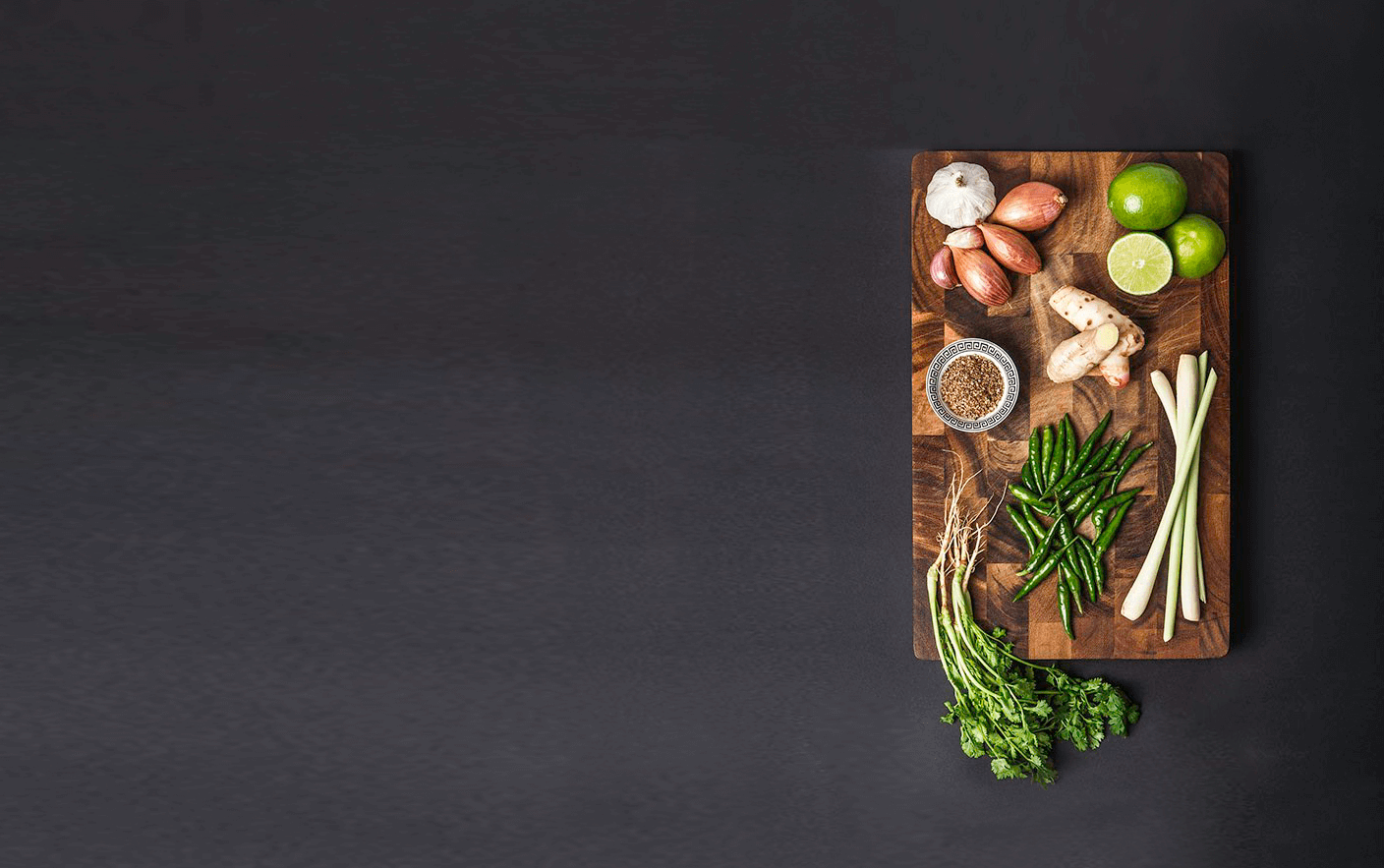 此PPT一共45页
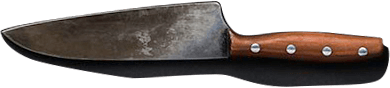 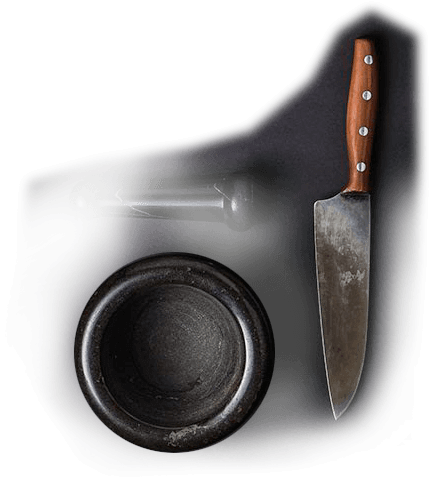 谢谢聆听
Food and beverage industry (Catering) is a food production and management industry through instant processing, commercial sales and service labor in one, to provide consumers with a variety of beverages, food, consumer sites and facilities.
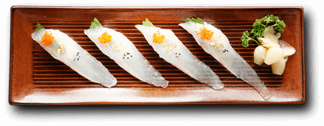 Brand
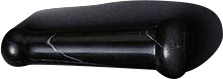 Promotion
输入您的副标题
100%
90%
90%
90%
85%
80%
80%
65%
60%
60%
50%
小标题字
小标题字
小标题字
小标题字
小标题字
小标题字
小标题字
小标题字
小标题字
小标题字
小标题字
26
26
98%
98%
72%
72%
72%
42%
32%
32%
22%
27
27
May
February
March
July
August
September
June
January
April
输入您的副标题
输入您的简短文字介绍内容，内容务必精简。输入您的简短文字介绍内容，内容务必精简。输入您的简短文字介绍内容，内容务必精简。输入您的简短文字介绍内容，内容务必精简。输入您的简短文字介绍内容，内容务必精简。输入您的简短文字介绍内容，内容务必精简。输入您的简短文字介绍内容，内容务必精简。输入您的简短文字介绍内容，内容务必精简。输入您的简短文字介绍内容，内容务必精简。
80%
输入您的副标题
70%
70%
输入您的内容输入您的内容输入您的内容输入您的内容输入您的内容输入您的内容输入您的内
输入您的内容输入您的内容输入您的内容输入您的内容输入您的内容输入您的内容输入您的
45%
35%
35%
25%
28
28
标题
文字
标题文字
标题文字
标题文字
标题文字
标题文字
标题文字
Subtitle in this area
输入您的简短文字介绍内容，内容务必精简。输入您的简短文字介绍内容，内容务必精简。输入您的简短文字介绍内容，内容务必精简。输入您的简短文字介绍内容，内容务必精简。输入您的简短文字介绍内容，内容务必精简。输入您的简短文字介绍内容，内容务必精简。
目录
企业优势
介绍公司技术、专利、认证、服务等优势资源
输入您的副标题
输入您的内容输入您的内容输入您的输入您的内容输入您的内容输入您的内容输入您的内容内容输入您的内容.输入您的内容输入您的内容输入您的输入您的内容输入您的内容输入您的内容输入您的内容内容输入您的内容 入您的内容输入
输入您的内容输入您的内容输入您的内容输入您的内容
50
%
输入您的内容输入您的内容输入您的内容输入您的内容输入您的内容输入您
30
30
60
%
输入您的内容输入您的内容输入您的内容输入您的
输入您的内容输入您的内容输入您的内容输入您的内容输入您的内容输入您
90
%
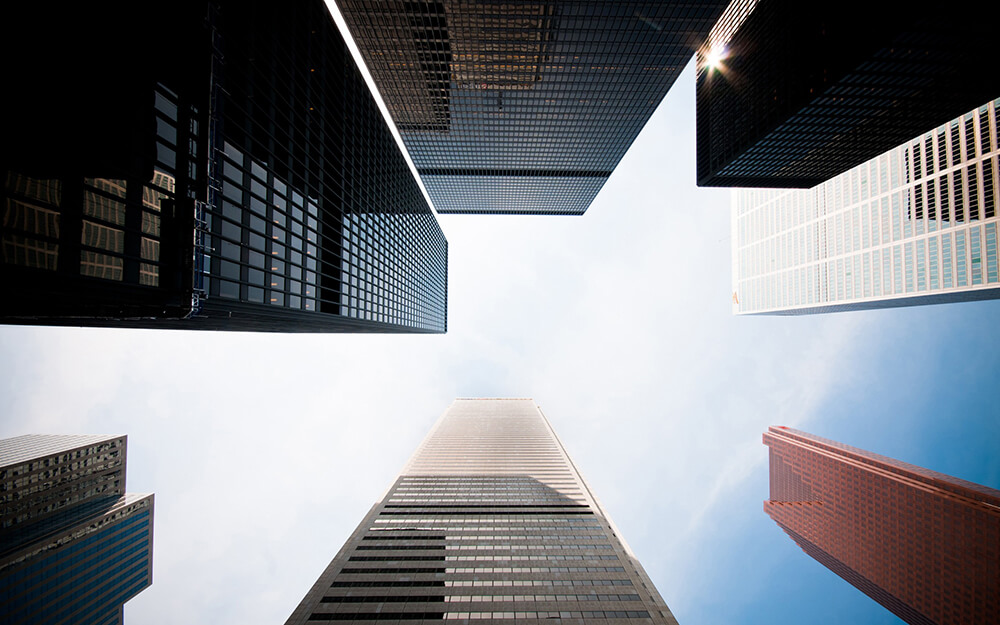 03
推广策略
Brand
Promotion
Promotion strategy
一、市场环境分析
二、竞争对手分析
Brand
Promotion
输入您的内容输入您的内容输入您的输入您的内容输入您的内容输入您的内容输入您的内容内容输入您的内容.输入您的内容输入您的内容输入您的输入您的内容输入您的内容输入您的内容输入您的内容内容输入您的内容 入您
90%
88%
76%
75%
65%
63%
60%
48%
58%
32
32
35%
您的内容输入您的内容内容输入您的内容.输入您的内容输入您的内容输入您的输入您的内容
您的内容输入您的内容内容输入您的内容.输入您的内容输入您的内容输入您的输入您的内容
您的内容输入您的内容内容输入您的内容.输入您的内容输入您



02
04
01
03
NUMBER FOUR
NUMBER ONE
NUMBER THREE
NUMBER TWO
的内容入您的内容输入您的内容输入您的内容输入您的内容内容输入您
的内容入您的内容输入您的内容输入您的内容输入您的内容内容输入您
的内容入您的内容输入您的内容输入您的内容输入您的内容内容输入您的
的内容入您的内容输入您的内容输入您的内容输入您的内容内容输入您的
标题文字
标题文字
标题文字
标题文字
33
33
输入您的简短文字介绍内容，内容务必精简。输入您的简短文字介绍内容，内容务必精简。输入您的简短文字介绍内容，内容务必精简。输入您的简短文字介绍内容，内容务必精简。输入您的简短文字介绍内容，内容务必精简。输入您的简短文字介绍内容，内容务必精简。输入您的简短文字介绍内容，内容务必精简
您的内容输入您的内容内容输入您的内容.输入您的内容输入您的内容输入您的输入您的内容
您的内容输入您的内容内容输入您的内容.输入您的内容输入您的内容输入您的输入您的内容
34
Likes
34
您的内容输入您的内容内容输入您的内容.输入您的内容输入您的内容输入您的输入您的内容
Research
Shares
您的内容输入您的内容内容输入您的内容.输入您的内容输入您的内容输入您的输入您的内容
Strategy
Goal
您的内容输入您的内容内容输入您的内容.输入您的内容输入您的内容输入您的输入您的内容
标题文字
标题文字
标题文字
标题文字
输入您的内容输入您的内容输入您的内容输入您的内容输入容
输入您的内容输入您的内容输入您的内容输入您的内容输入容
输入您的内容输入您的内容输入您的内容输入您的内容输入容
输入您的内容输入您的内容输入您的内容输入您的内容输入容
标题文字
输入您的内容输入您的内容输入您的内容输入您的内容输入容
35
35
标题文字
输入您的内容输入您的内容输入您的内容输入您的内容输
标题文字
输入您的内容输入您的内容输入您的内容输入您的
36
36
标题文字
输入您的内容输入您的内容输入您的内容输入您的
标题文字
输入您的内容输入您的内容输入您的内容输入您的内容输入
37
37
30%
30%
30%
30%
30%
20%
输入您的副标题
输入您的简短文字介绍内容，内容务必精简。输入您的简短文字介绍内容，内容务必精简。输入您的简短文字介绍内容，内容务必精简。输入您的简短文字介绍内容，内容务必精简。输入您的简短文字介绍内容，内容务必精简。输入您的简短文字介绍内容，内容务必精简。输入您的简短文字介绍
标题文字
MARKETING PLAN
SOCIAL
DESIGN
CONSULTING
BUSINESS
输入您的内容输入您的内容输入您的内容输入您的内容
标题文字
输入您的内容输入您的内容输入您的内容输入您的内容
38
38
标题文字
输入您的副标题
输入您的内容输入您的内容输入您的内容输入您的内容
输入您的简短文字介绍内容，内容务必精简。输入您的简短文字介绍内容，内容务必精简。输入您的简短文字介绍内容，内容务必精简。输入您的简短文字介绍内容，内容务必精简。输入您的简短文字介绍内容，内容务必精简。输入您的简短
标题文字
输入您的内容输入您的内容输入您的内容输入您的内容
标题文字
输入您的内容输入您的内容输入您的内容输入您的内容
NEW
标题文字
输入您的内容输入您的内容输入您的内容输入您的内容
PRODUCT
39
39
COSTUMER
标题文字
输入您的副标题
MARKET
输入您的内容输入您的内容输入您的内容输入您的内容
标题文字
输入您的简短文字介绍内容，内容务必精简。输入您的简短文字介绍内容，内容务必精简。输入您的简短文字介绍内容，内容务必精简。输入您的简短文字介绍内容，内容务必精简。输入您的简短文字介绍内容，内容务必精简。输入您的简短文字介绍内容，内容务必精简。输入您的简短文字介绍内容，内容务必精简。
输入您的内容输入您的内容输入您的内容输入您的内容
E
标题文字
标题文字
标题文字
标题文字
F
D
输入您的内容输入您的内容输入您的内容输入您的内容
输入您的内容输入您的内容输入您的内容输入您的内容
输入您的内容输入您的内容输入您的内容
输入您的内容输入您的内容输入您的内容输入您的
标题文字
G
标题文字
C
输入您的内容输入您的内容输入您的内容输入您的内容
输入您的内容输入您的内容输入您的内容输入
标题文字
标题文字
H
B
输入您的内容输入您的内容输入您的内容输入您的内容
输入您的内容输入您的输入您的内容输入您的
I
A
输入您的内容输入您的内容输入您的输入您的内容输入您的内容输入您的内容输入您的内容内容输入您的内容.输入您的内容输入您的内容输入您的输入您的内容输入您的内容输入您的内容输入您的内容内容输入您的内容 您的输入您的内容输入您的内容输入您的内容输入您的内容内容输入您的内容.输入您的内容输入您的内容输入您的
40
40
目录
联系我们
介绍公司售后、联系方式、结束语等信息
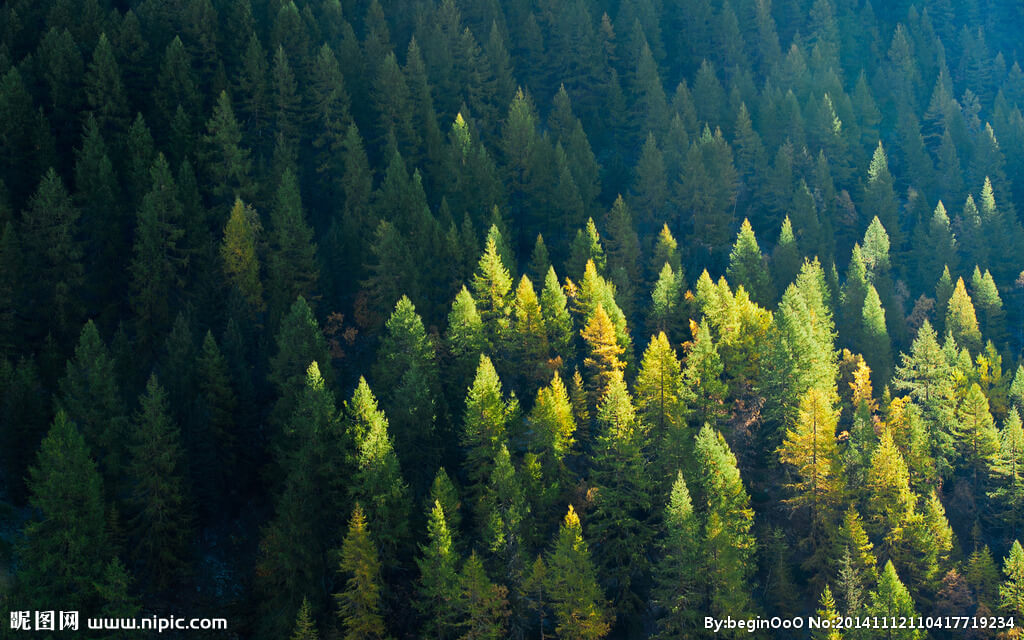 04
品牌故事
Brand
Promotion
Brand story
一、市场环境分析
二、竞争对手分析
Brand
Promotion
01
输入您的内容输入您的内容输入您的内容输入您的内容输入您的内容
输入您的内容输入您的内容输入您的内容输入您的内容输入您的
02
输入您的内容输入您的内容输入您的内容输入您的内容
03
输入您的内容输入您的内容输入您的内容输入您的内容输入您的
04
输入您的内容输入您的内容输入您的内容输入您的内容
05
输入您的内容输入您的内容输入您的内容输入您的内容输入您的内容
06
输入您的副标题
43
输入您的副标题
标题文字
标题文字
标题文字
输入您的内容输入您的内容输入您的内容输入您的内容
输入您的内容输入您的内容输入您的内容输入您的内容
输入您的内容输入您的内容输入您的内容输入您的内容
标题文字
输入您的内容输入您的内容输入您的内容输入您的内容
44
90%
70%
输入您的副标题
标题文字
输入您的内容输入您的内容输入您的内容输入您的
标题文字
输入您的内容输入您的内容输入您的内容输入您的
20%
标题文字
输入您的内容输入您的内容输入您的内容输入您的内容输入您
标题文字
输入您的内容输入您的内容输入您的内容输入您的内容输入
50%
45